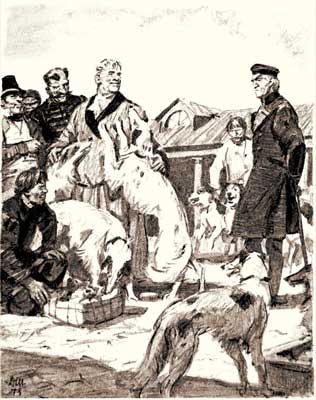 4.   Д. А. Шмаринов. Ссора на псарне.1973
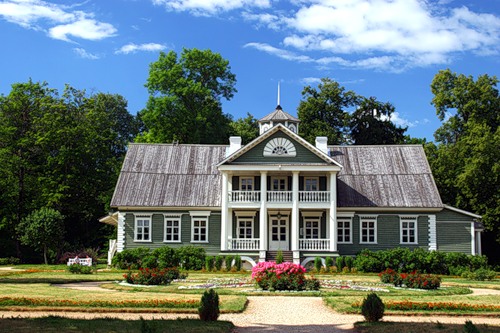 Приложение 1
1.   Дом Ганнибалов в Петровском.
Дом выстроен в  1780 году при Петре Абрамовиче  Ганнибале. Им же разбит парк . Петр Абрамович жил здесь с 1783 до 1826 года.
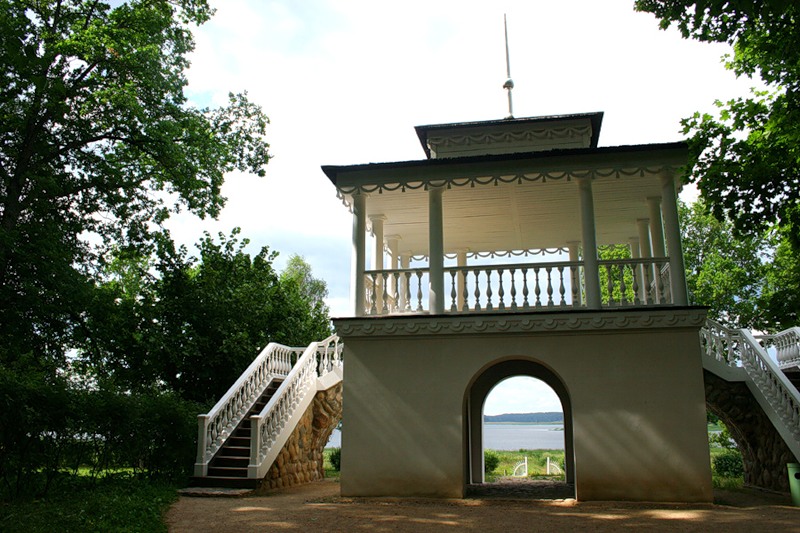 3.   Беседка - Грот
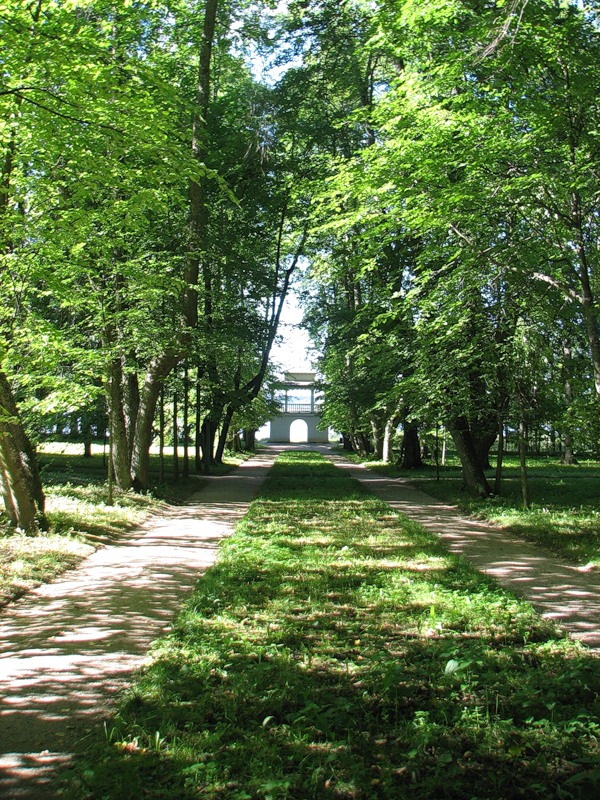 Петровский парк. Аллея от усадебного дома к беседке-гроту.
От веранды  короткая аллейка подводит к большому дерновому  кругу – обязательному элементу усадебных парков того времени . От этого круга до самого берега  озеро протянулось красивейшая аллея карликовых лип. В конце аллеи , у озера, стоит двух этажное беседка грот.